স্বাগতম
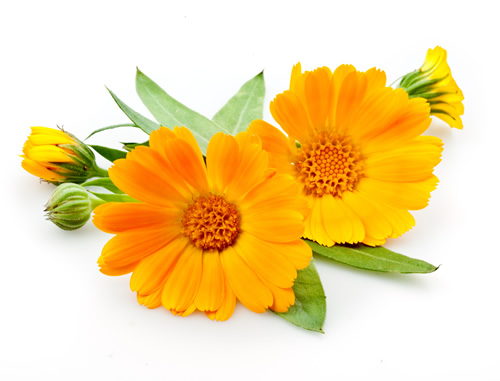 পরিচিতি
bvg: ‡gv: BDbyQ Avjx 
mnKvwi wkÿK(শাঃ শিঃ) 
kv‡q¯ÍvMÄ D”P we`¨vjq|
kv‡q¯ÍvMÄ,nweMÄ|
younusali151180@gmail.com
পাঠ পরিচিতি
শারীরিক শিক্ষা স্বাস্থ্যবিজ্ঞান ও খেলাধুলা 
নবম ও দশম শ্রেণি
সময়: ৫০মিনিট
তারিখ: ২১/০৬/২০২১ইং
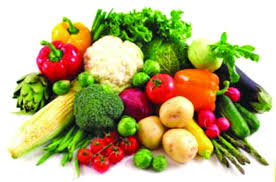 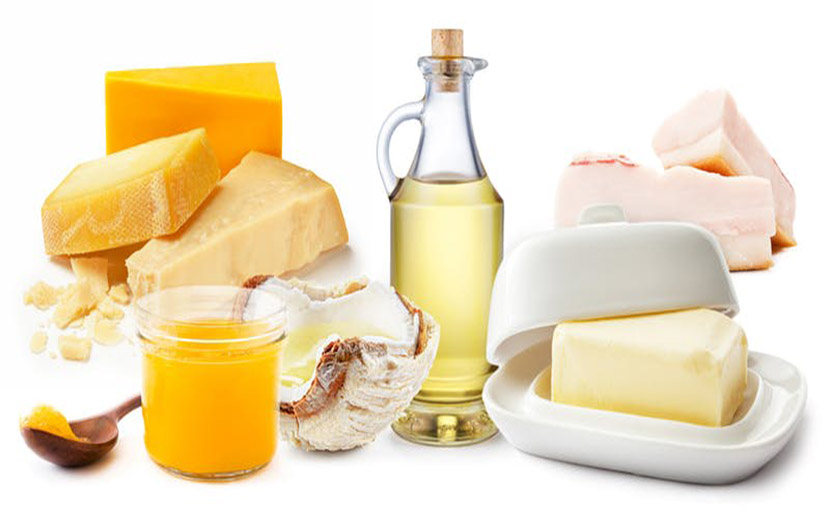 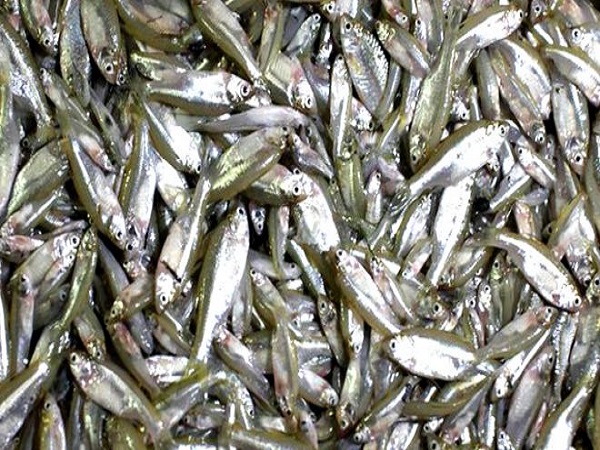 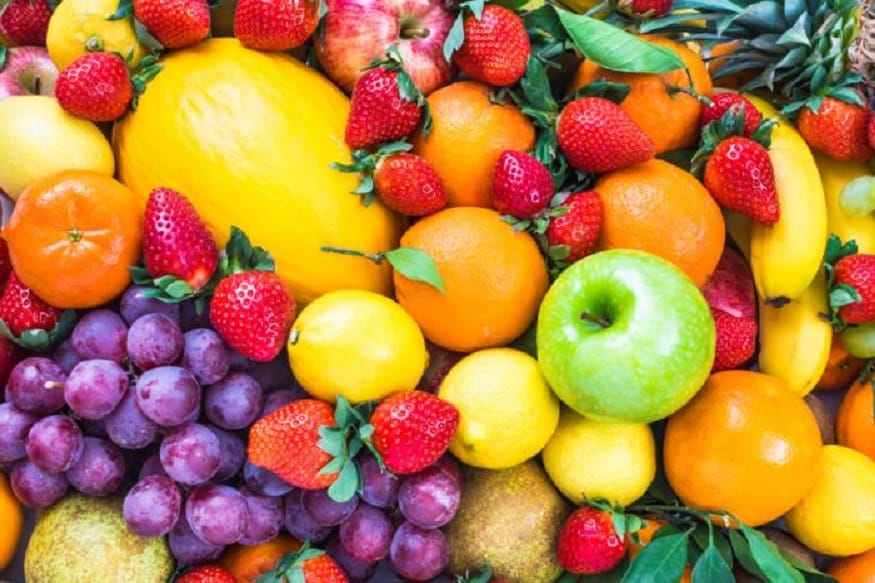 স্বাস্থ্যের জন্য পুষ্টি
শিখনফল
এ পাঠ  শেষে যা জানতে পারবে…..

 	পুষ্টির সঙ্গা লিখতে  পারবে।

	পুষ্টির প্রয়োজনীয়তা ব্যাখ্যা করতে পারবে।

	ছয়টি খাদ্য উপাদানের উতস  সর্ম্পকে জানতে পারবে।
এই দুইটি ছবি দেখে কি বুঝতে পারছো?
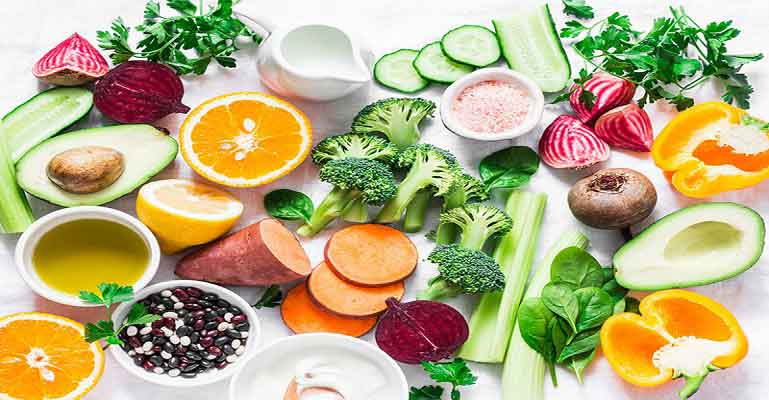 একক কাজ
◙ পুষ্টি কাকে বলে ?
উত্তর
◙ যে সকল খাদ্য শরীরকে সুস্থ ও সবল   রাখে সেগুলোকে পুষ্টি বলে ।
চিত্রগুলো লক্ষ্য করি
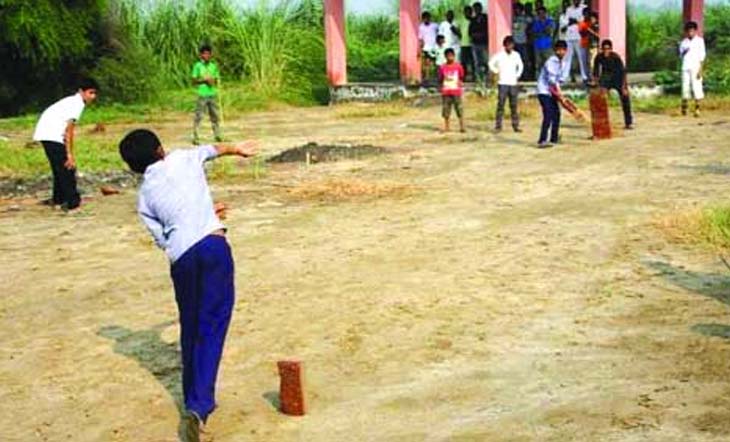 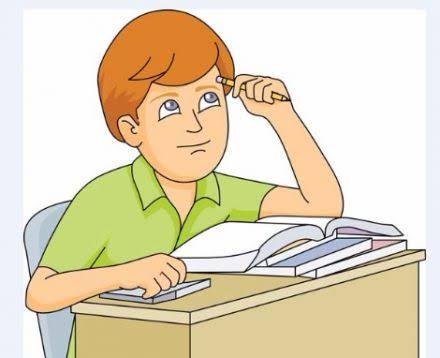 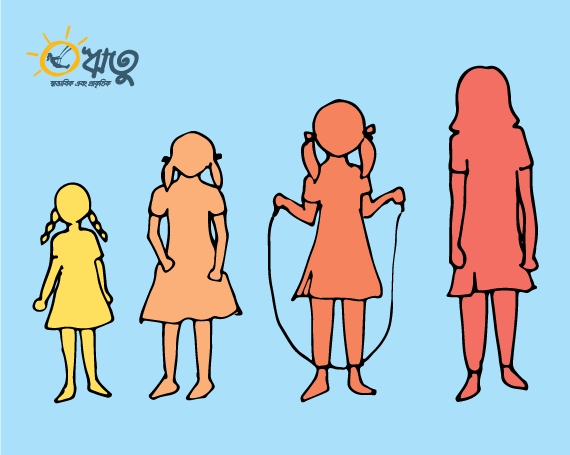 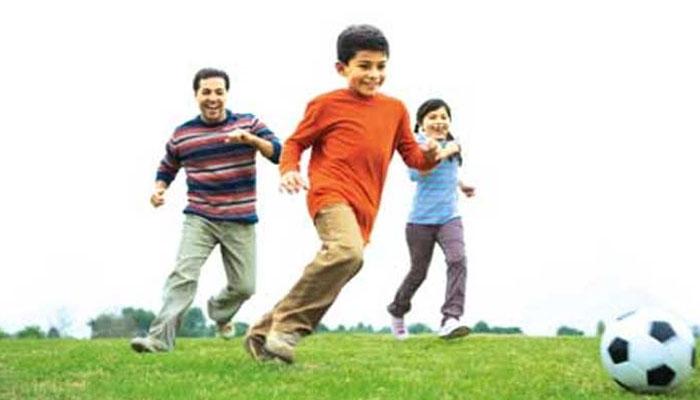 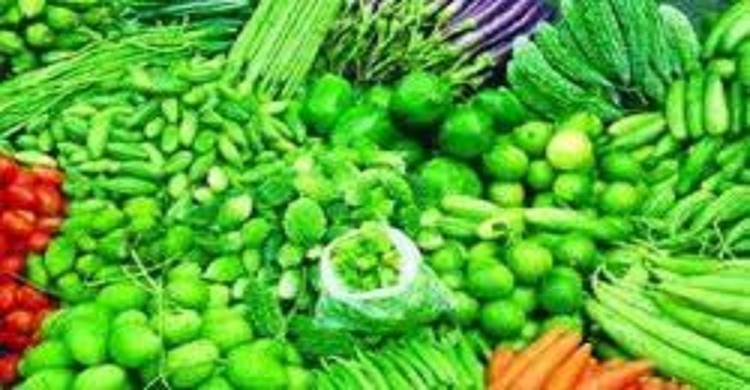 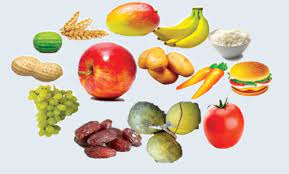 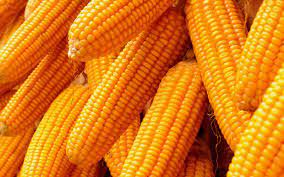 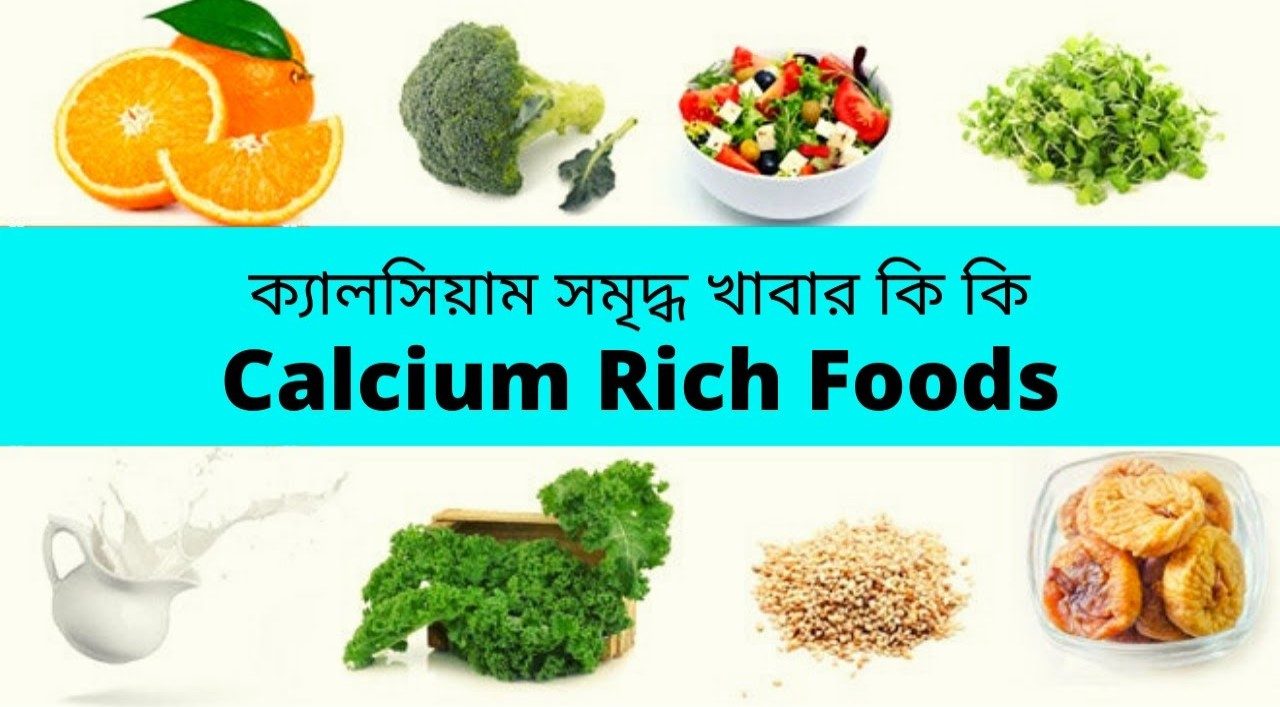 দলীয় কাজ
◙ শিক্ষার্থীদের পুষ্টির প্রয়োজনীয়তা ব্যাখ্যা কর।
উত্তর
বয়ঃসন্ধিকালে কিশোর-কিশোরীদের দৈহিক বৃদ্ধির জন্য পুষ্টির প্রয়োজন হয় । 
শরীরে শক্তি যোগানো , ক্ষয়পুরণ ও রোগ প্রতিরোধের জন্য পুষ্টির প্রয়োজন হয় ।
পুষ্টি সমৃদ্ধ খাদ্য না খেলে শরীর ও মনের বৃদ্ধি ও বিকাশ বাধাগ্রস্ত হয় । 
শিক্ষার্থীদের পড়াশুনা ও খেলাধুলার কারণে বেশি পরিমাণ খাদ্য শক্তির প্রয়োজন হয় ।
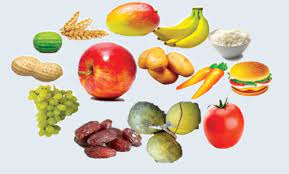 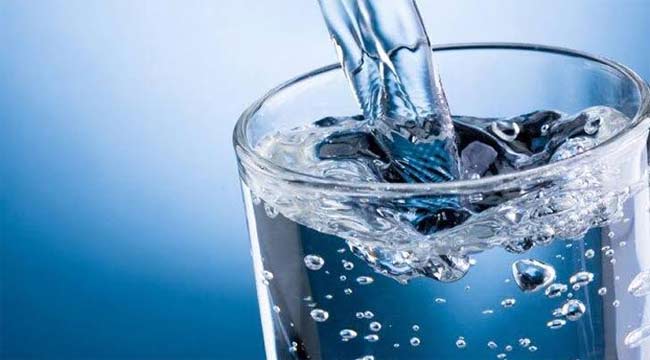 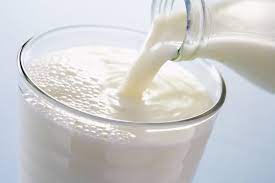 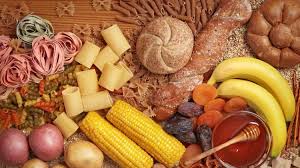 মূল্যায়ন
১. সুষম খাদ্য কী ?
২ আমাদের শরীরে কত ভাগ পানি থাকে  ?
৩ .খাদ্য উপাদান কয়টি ও কী কী ?‌
৪ .শর্করা জাতীয় খাদ্য শরীরে কী যোগায়  ?‌
বাড়ীর কাজ
◙ তোমার জানা কিছু পরিমাণ খাদ্য তালিকা প্রস্তুত কর এবং কোন খাদ্য দেহের কি কাজে লাগে তা  ব্যাখ্যা কর।
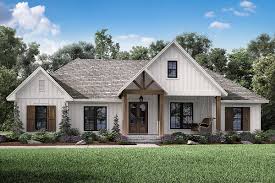 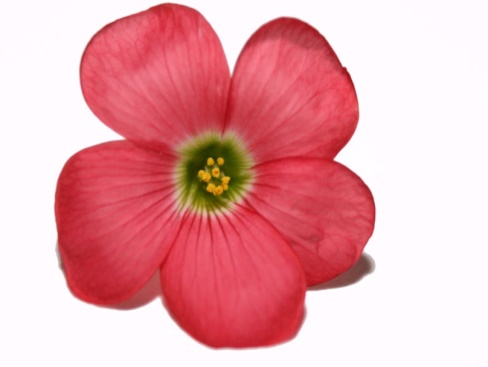 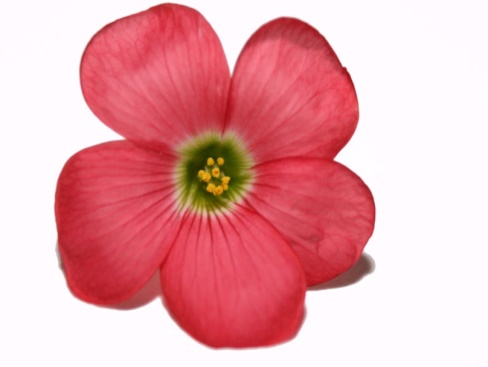 সবাইকে ধন্যবাদ
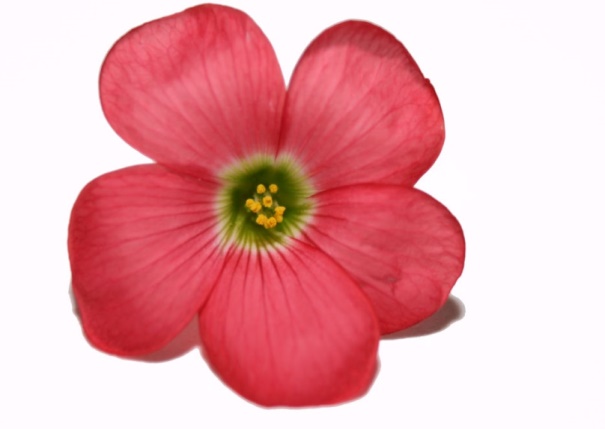 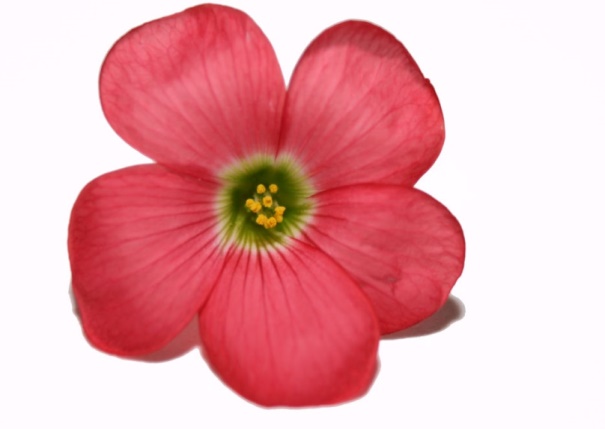